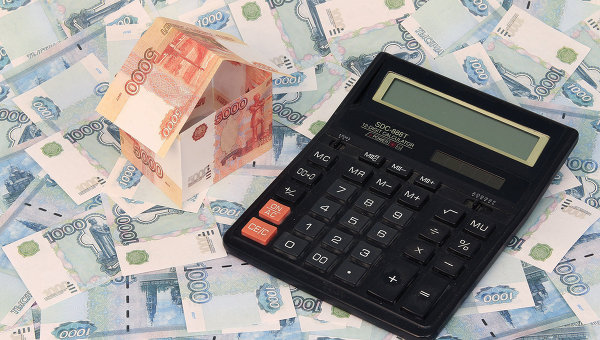 Администрация Каменно-Балковского сельского поселения

БЮДЖЕТ ДЛЯ ГРАЖДАН

Проект БЮДЖЕТА 
Каменно-Балковского сельского поселения Орловского района 
на 2018 год и на плановый период 2019 и 2020 годов
Об утверждении бюджетного прогноза Каменно-Балковского сельского поселения на период 2017-2022 годов (Простановление Администрации Каменно-Балковского сельского поселения от 28.02.2017 № 40
Об основных направлениях бюджетной и налоговой политики
 Каменно-Балковского сельского поселения  Орловского района на  2018-2020 годы (Постановление Администрации Каменно-Балковского сельского поселения № 169 от 02.10.2017)
Муниципальные программы Каменно-Балковского сельского поселения Орловского района
Проект областного закона «Об областном бюджете на 2018  2019 и 2020 годов»
Основы формирования проекта бюджета Каменно-Балковского сельского поселения Орловского района на 2018 год и плановый период 2019 и 2020 годов
Главной идеологией  бюджетной политики Каменно-Балковского сельского поселения является:
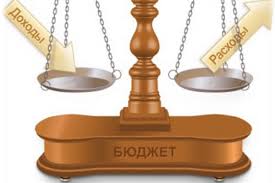 Обеспечение устойчивости и сбалансированности 
Проекта бюджета Каменно-Балковского сельского поселения 
Орловского района
Выполнение принятых обязательств перед гражданами
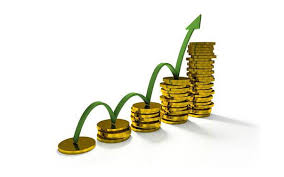 Решение социальных и экономических задач
Каменно-Балковского сельского поселения Орловского района
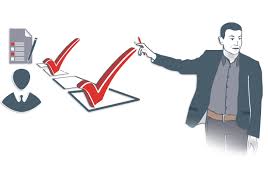 Инвестиции в человеческий капитал
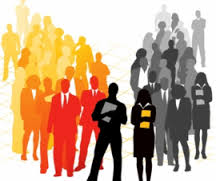 .
Бюджет 2018 года 			         Проект бюджета                                                                                 на 2018-2020 годы
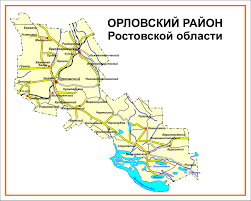 ПРОЕКТ БЮДЖЕТНОГО ПРОГНОЗА КАМЕННО-БАЛКОВСКОГО СЕЛЬСКОГО ПОСЕЛЕНИЯ НА ДОЛГОСРОЧНЫЙ ПЕРИОД  2017-2022 гг.
Основная идеология бюджетного прогноза Каменно-Балковского сельского поселения на период 2017-2022 годы
Снижение дотационности бюджета
Сбалансированность бюджета
Оптимальный уровень долговой нагрузки
Финансовое обеспечение Указов Президента Российской Федерации на 2018 год
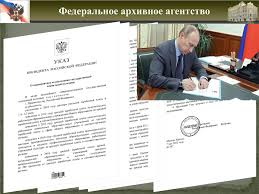 Указ от 07.05.2012 №597 «О мероприятиях по реализации государственной социальной политики»
837,4 тыс.рублей
Развитие человеческого капитала, безусловное выполнение социальных обязательств перед гражданами, предоставление качественных и конкурентных муниципальных услуг
Реализация Указов Президента Российской Федерации от 7 мая 2012 года, от 01 июня 2012 №761
Приоритетные направления расходов проекта бюджета
Каменно-Балковского сельского поселения Орловского  района
Экономное расходование средств на содержание аппарата управления органов власти
Благоустройство территории поселения
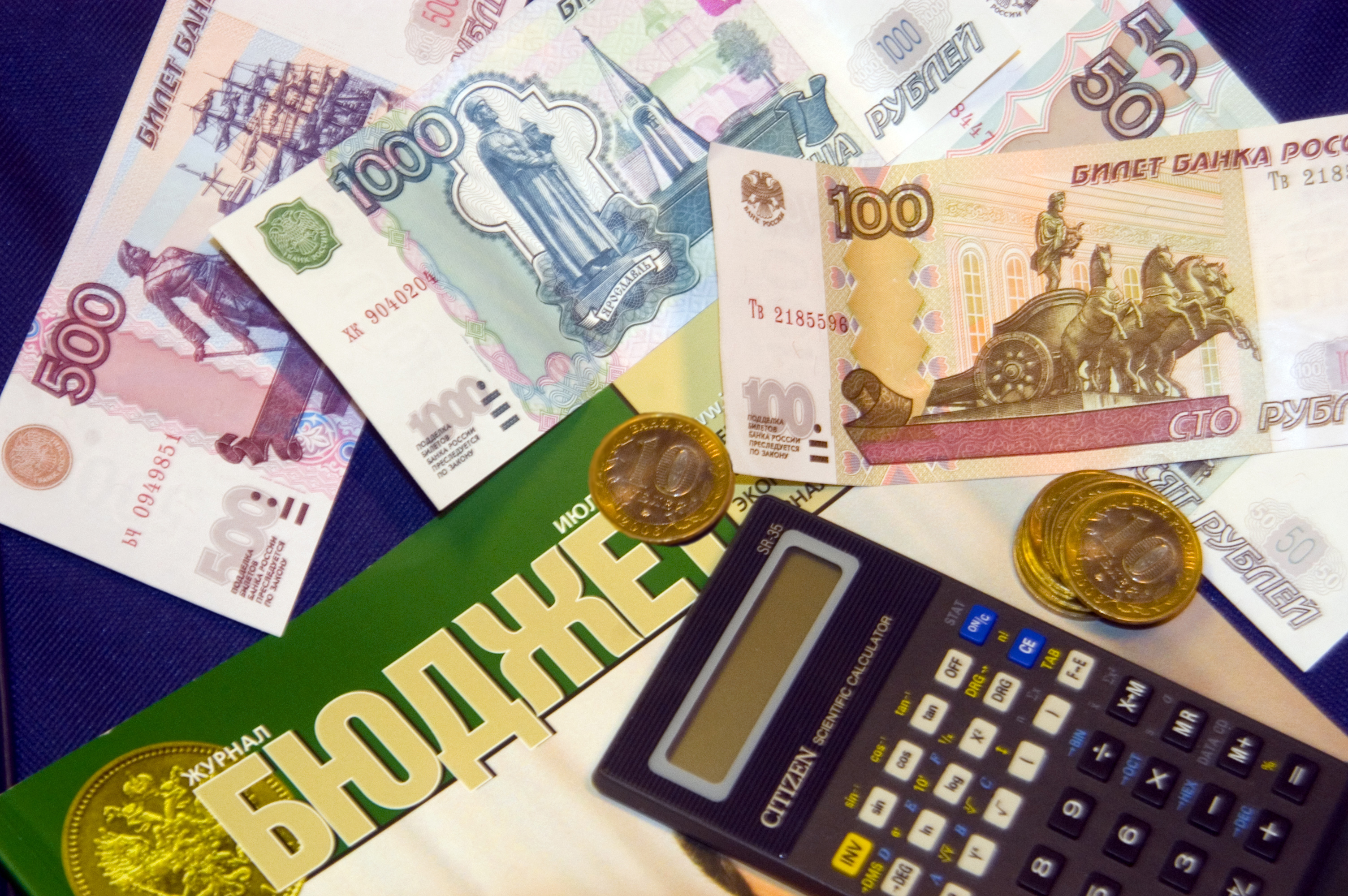 Основные характеристики проекта бюджета Каменно-Балковского сельского поселения Орловского района на 2018 год  и плановый период 2019 и 2020 годов                							 тыс.рублей
ДОХОДЫ ПРОЕКТА БЮДЖЕТАпоступающие в бюджет денежные средства
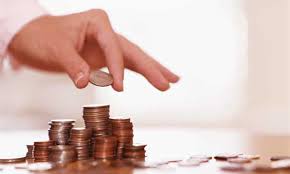 НАЛОГОВЫЕ ДОХОДЫ
НЕНАЛОГОВЫЕ ДОХОДЫ
БЕЗВОЗМЕЗДНЫЕ ПОСТУПЛЕНИЯ
НАЛОГОВЫЕ И НЕНАЛОГОВЫЕ ДОХОДЫ ПРОЕКТА БЮДЖЕТА КАМЕННО-БАЛКОВСКОГО СЕЛЬСКОГО ПОСЕЛЕНИЯ ОРЛОВСКОГО РАЙОНА                                                                                                  Тыс. рублей
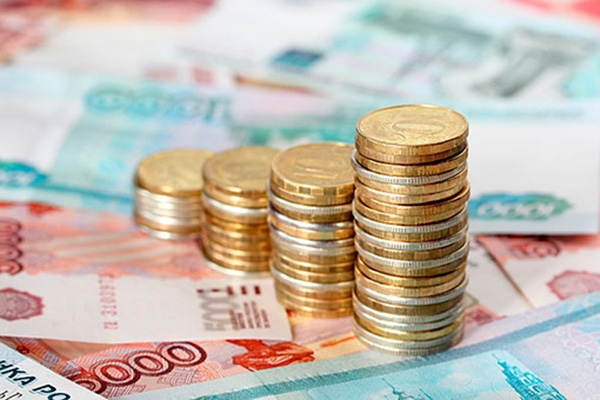 Структура налоговых и неналоговых доходов проекта бюджетаОрловского сельского поселения Орловского района в 2018 году							(тыс.рублей)
Крупнейшие налогоплательщикиКаменно-Балковского сельского поселения  Орловского района
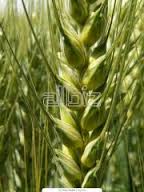 СПК «ИСТОК»
Индивидуальные предприниматели
Безвозмездные поступления из областного бюджета                                                                                                           тыс.рублей
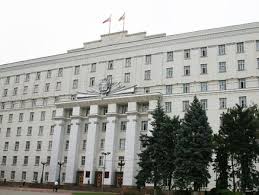 Структура расходов по разделам бюджетной классификации (%)
Расходы на БЛАГОУСТРОЙСТВО территории Каменно-Балковского сельского поселения  в 2018 году
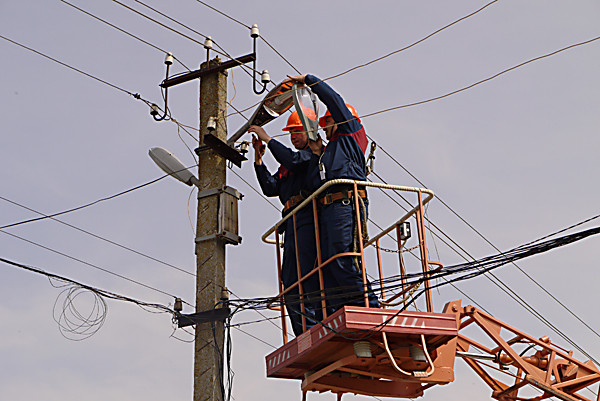 Уличное освещение – 969,9 тыс.рублей
укепкап
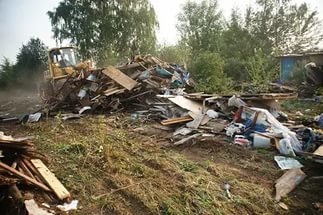 Ликвидация несанкционированных
 свалок – 30,0 тыс.рублей
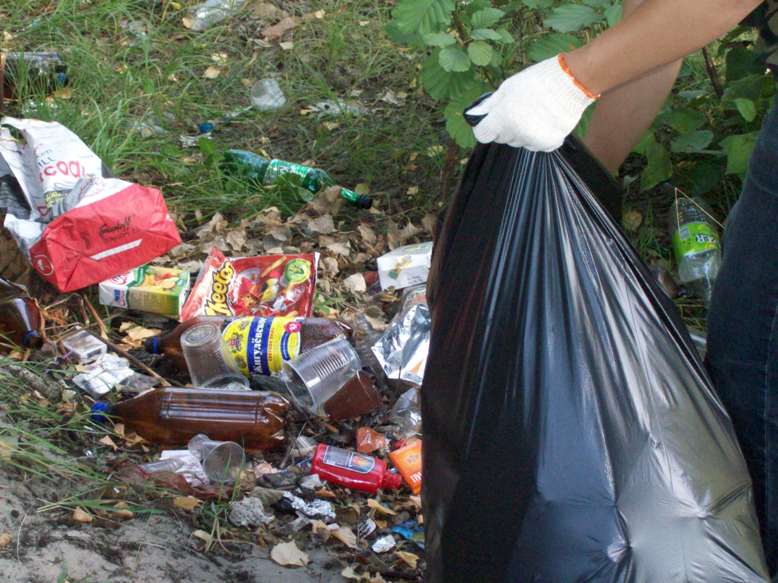 Сбор и вывоз мусора, выкос сорной 
растительности –71,9 тыс.рублей
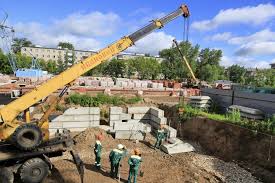 Приоритеты инвестиционных расходов  проекта бюджета на 2018-2020 годы                      (тыс. руб.)
Доля муниципальных программ в общем объеме расходов проекта бюджета, запланированных на реализацию муниципальных программ Каменно-Балковского сельского поселения Орловского района в 2018 году
Эффективное управление муниципальными финансами     
58,8 %
Развитие культуры и туризма 22,9 %
Обеспечение общественного порядка и противодействие преступности  0,1 %
Защита населения и территорий от чрезвычайных ситуаций  0,1 %
Развитие сельского хозяйства и регулирование рынков сельскохозяйственной продукции, сырья и продовольствия    0,4 %
Охрана окружающей среды и рациональное природопользование     1,0%
Социальная
 поддержка граждан             0,0%
Развитие физической культуры и спорта     0,4 %
Обеспечение качественными жилищно-коммунальными услугами населения  13,4 %
Расходы проекта бюджета Каменно-Балковского сельского поселения Орловского района, формируемые в рамках муниципальных программ Каменно-Балковского сельского поселения Орловского района и не программные расходы
2018
2019
2020
7633,2 тыс.руб.
7010,5 тыс.руб.
6894,6 тыс.руб.
215,4 тыс.руб.
205,4 тыс.руб.
22,1
тыс.руб.
- расходы бюджета Каменно-Балковского сельского поселения Орловского района, формируемые в рамках муниципальных программ Каменно-Балковского сельского поселения Орловского района
- не программные расходы бюджета Каменно-Балковского сельского поселения Орловского района
Особенности межбюджетных отношений в 2018 году
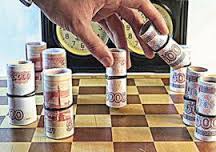 Проект бюджета Каменно-Балковского сельского поселения
Бюджет Орловского района
7 основных полномочий
4% по налогу на доходы физических лиц
10 % по единому сельскохозяйственному налогу
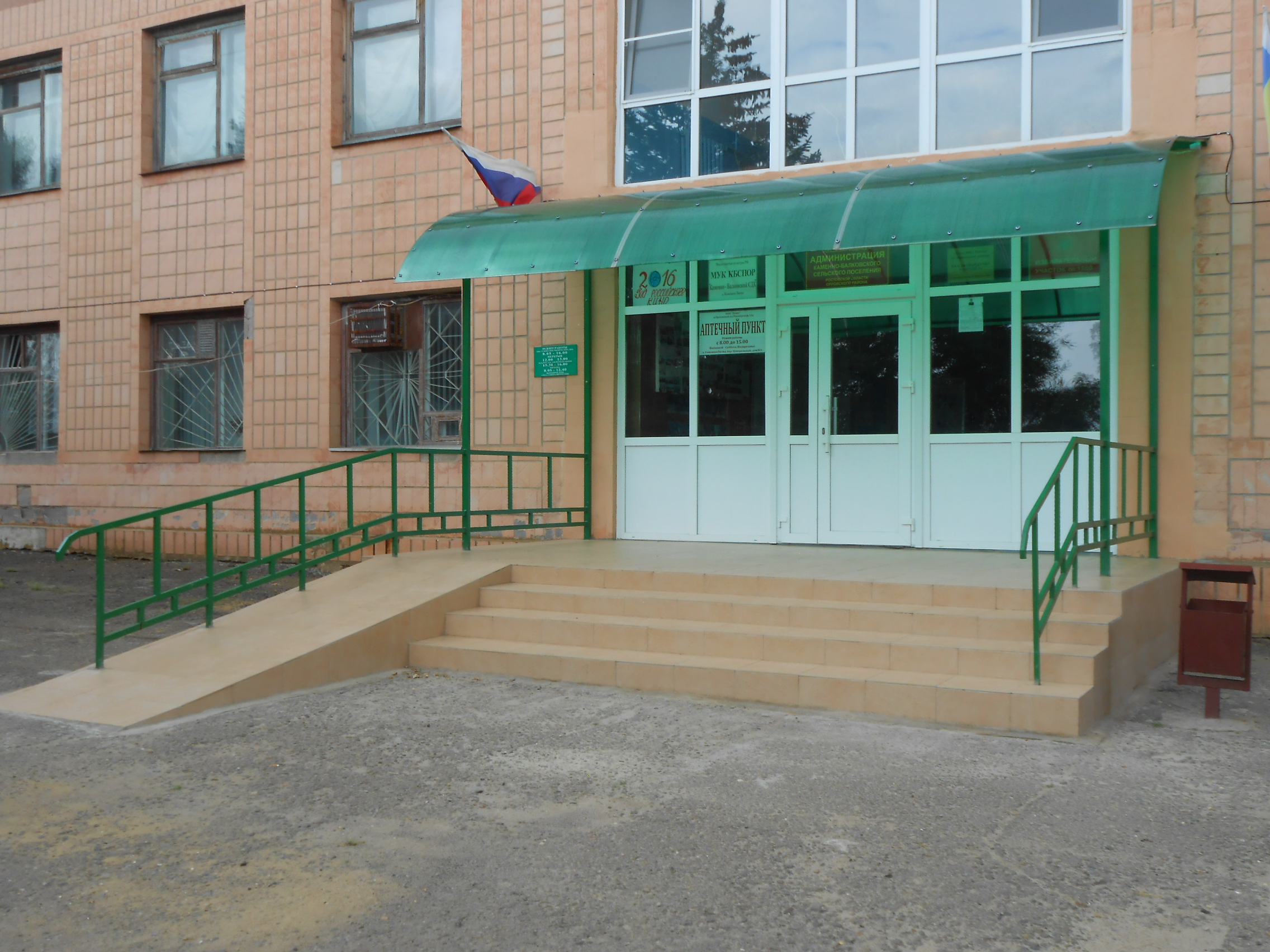 Принятый проект бюджет Каменно-Балковского сельского поселения Орловского района на 2018 год и на плановый период 2019 и 2020 годов создаст дополнительные условия для выполнения поставленных Президентом России, Губернатором области, Главой Администрации приоритетных задач.
Контактная информация
Администрация Каменно-Балковского сельского поселения
347505, Ростовская область, Орловский район 
х.Каменная Балка, пер.Центральный, 1
Глава Администрации Каменно-Балковского сельского поселения
Вакульчик Людмила Николаевна
Тел.(факс) : (86375) 44-6-19
E-mail: sp29307@donрас.ru
График (режим) работы:
понедельник – пятница – 8.00 – 16.15; 
предпраздничные дни – 8.00 – 16.00; 
суббота и воскресенье – выходные дни;
перерыв – 12.00 – 13.00. 
График приема: 
третий понедельник с 16.00 до 17.30 часов
первый и третий вторник месяца с 08.00 до 10.00 часов